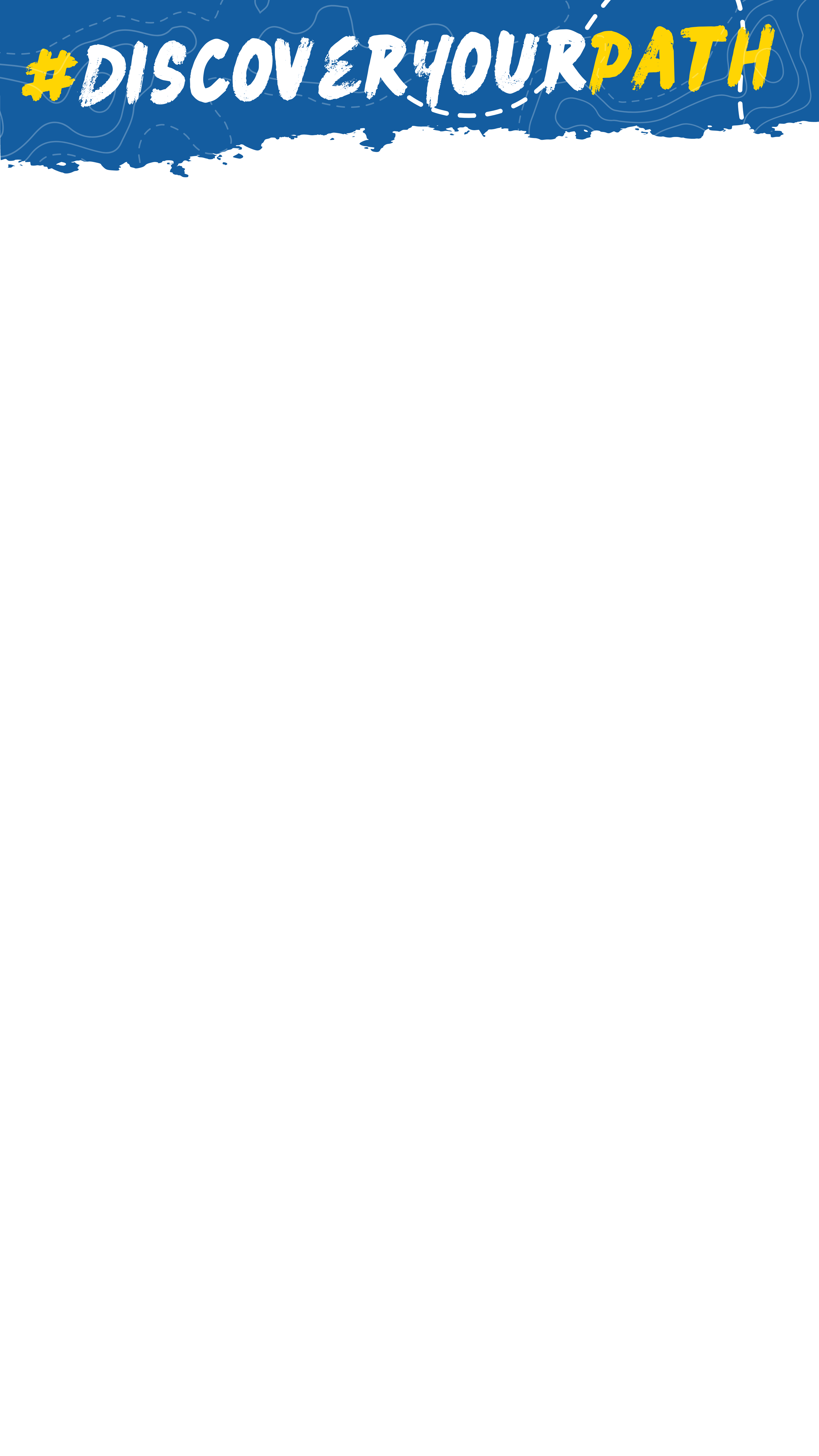 2024 Fall Recruitment Social Image
Story 1080 x 1920
Powerpoint Template
HOW TO USE
After customizing the templates, go to: File > Save as > JPG image > Current slide
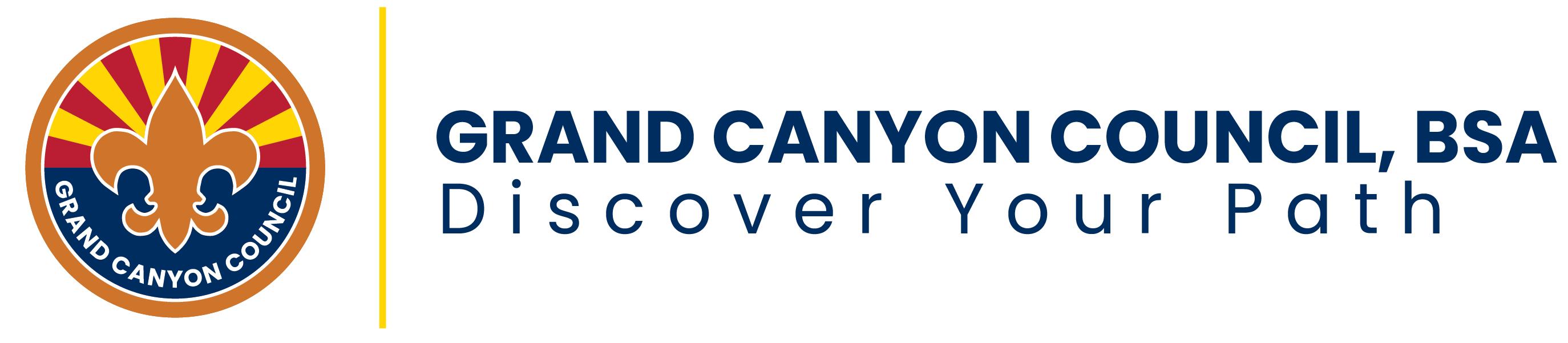 #CubScouts #CubScoutFun
www.ScoutingAZ.com
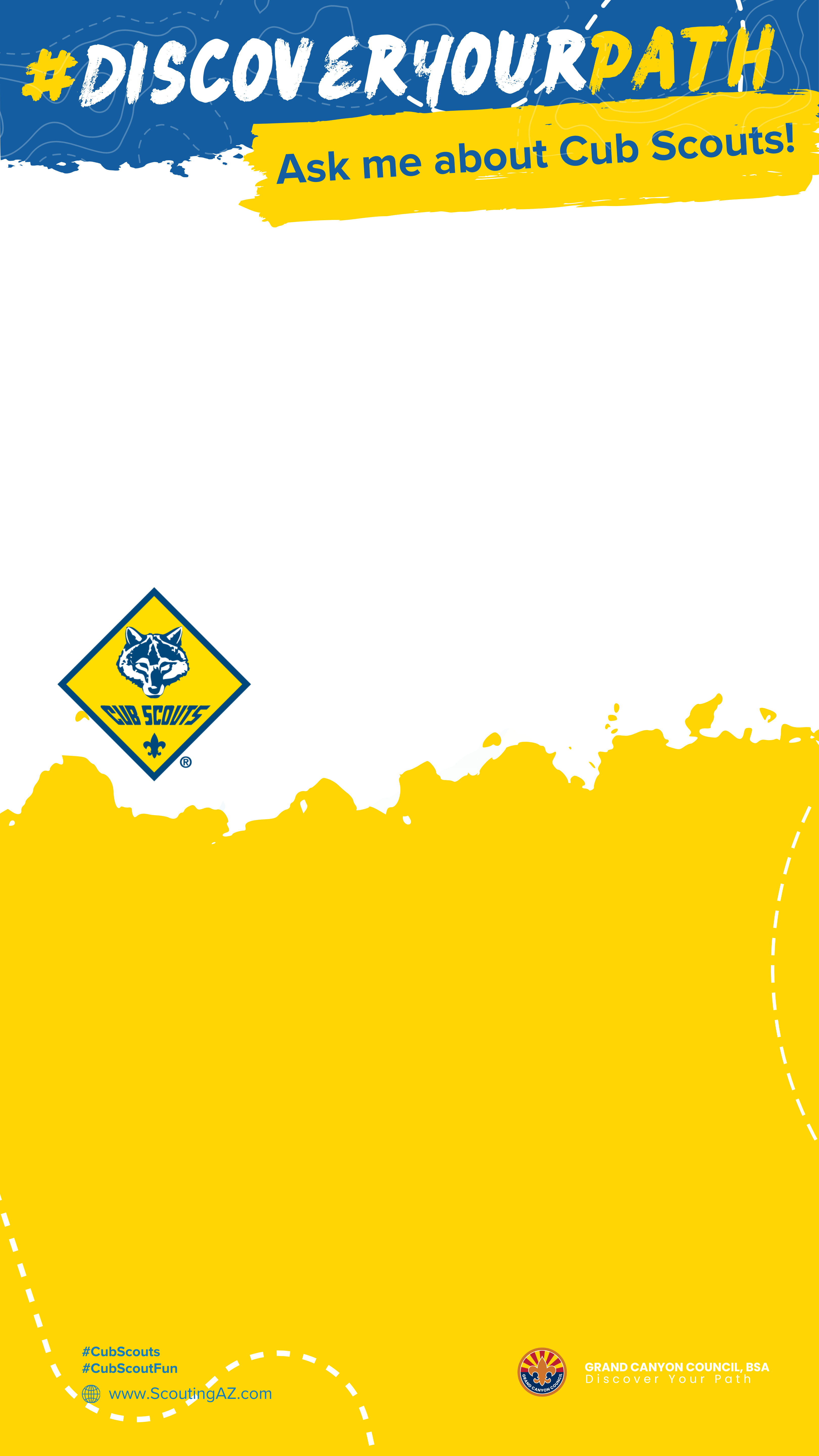 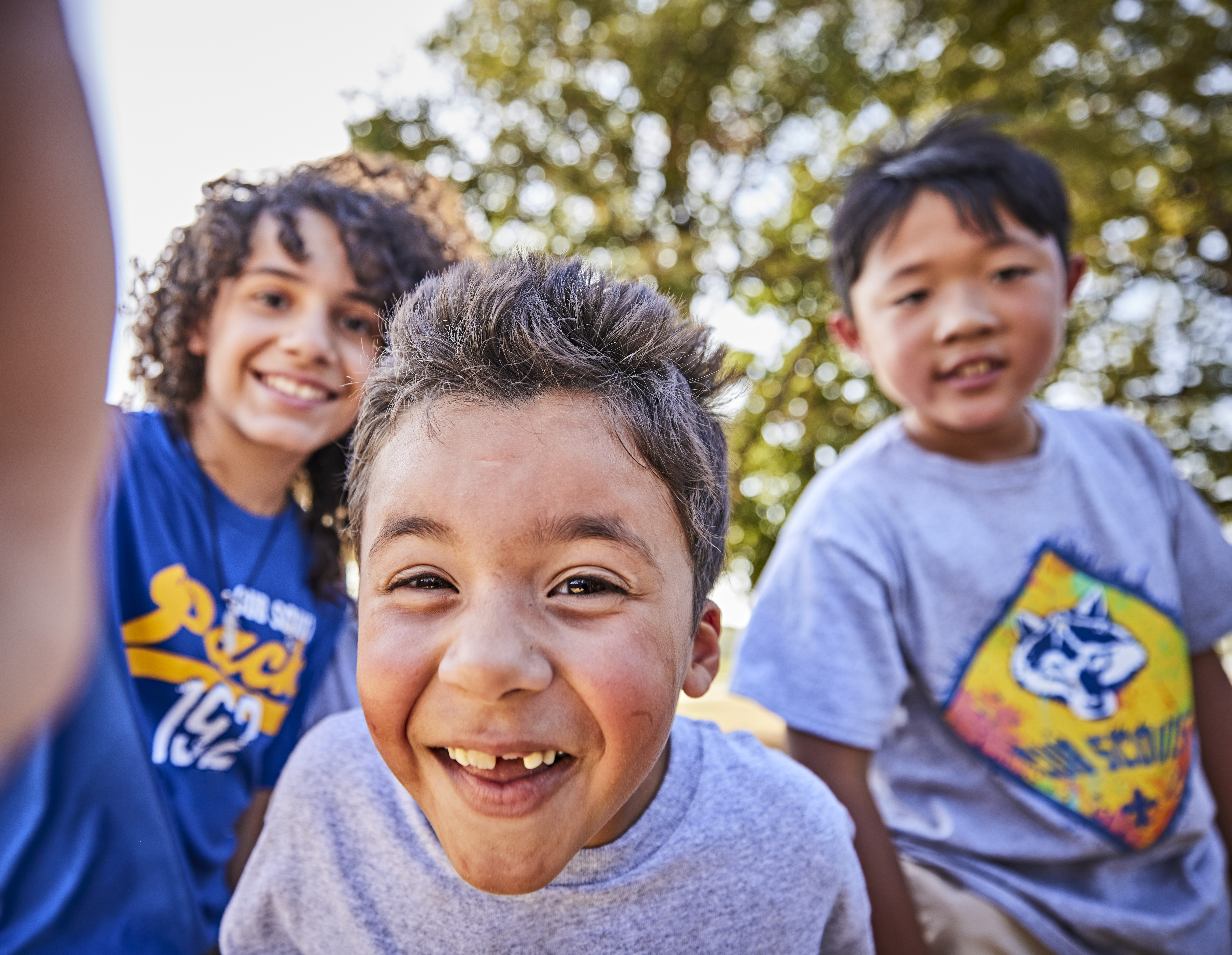 Cub Scouting is fun 
with friends in the 
great outdoors!
Cub Scouting is fun with friends in the great outdoors!
It’s camping, crafts, pinewood derby cars, 
hands-on learning, & 
much more!
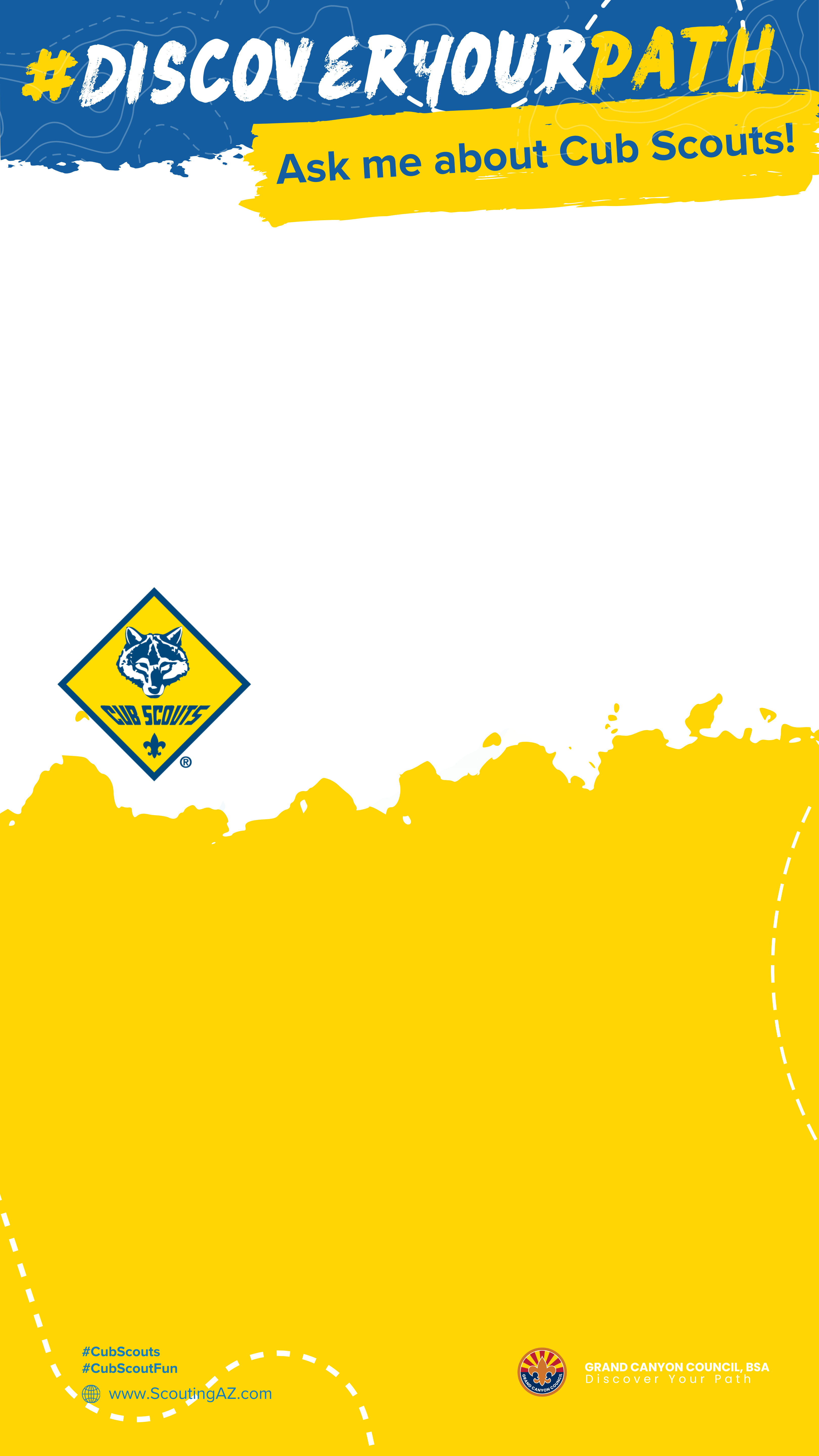 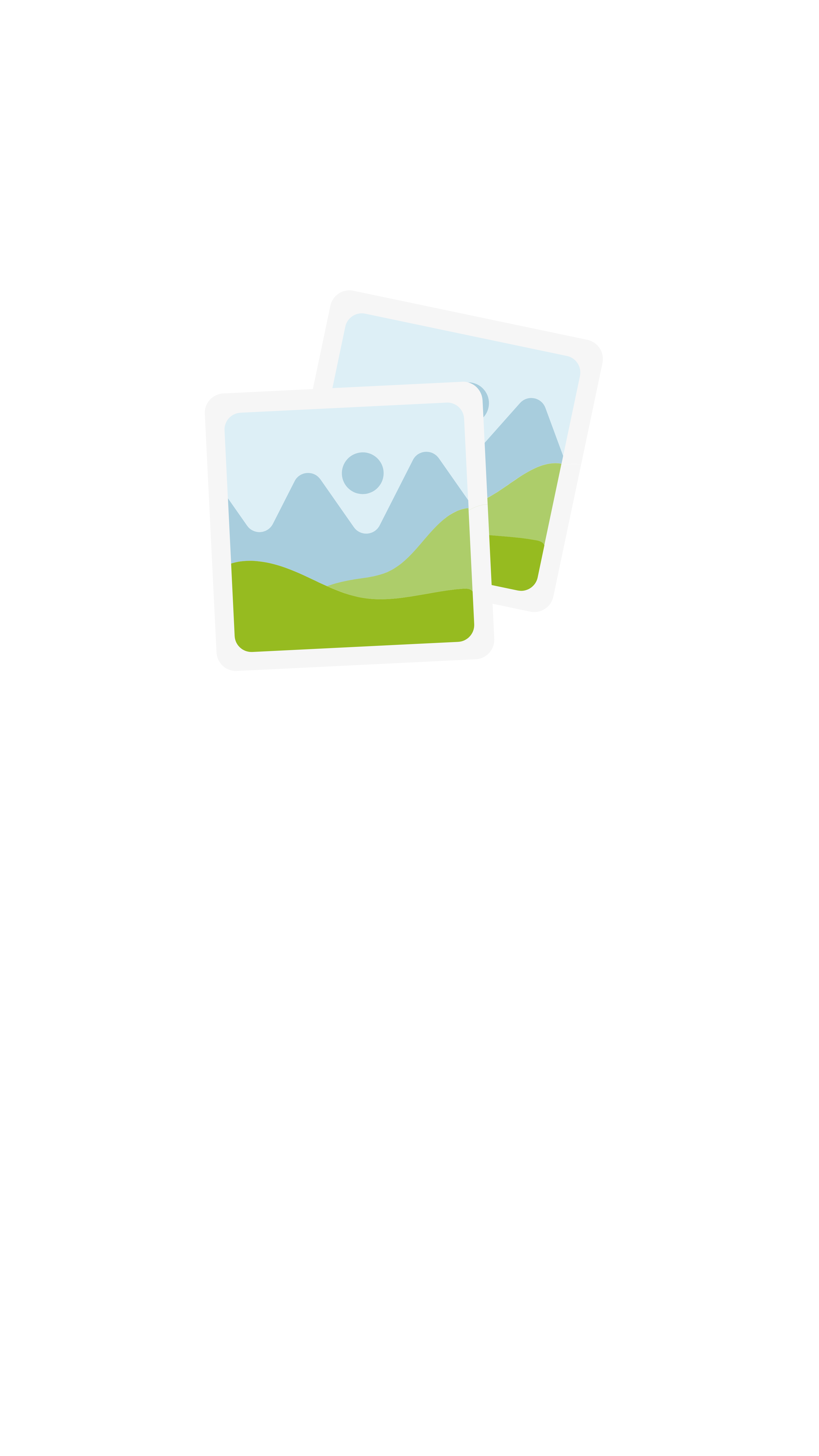 Cub Scouting is fun 
with friends in the 
great outdoors!
It’s camping, crafts, pinewood derby cars, 
hands-on learning, & 
much more!
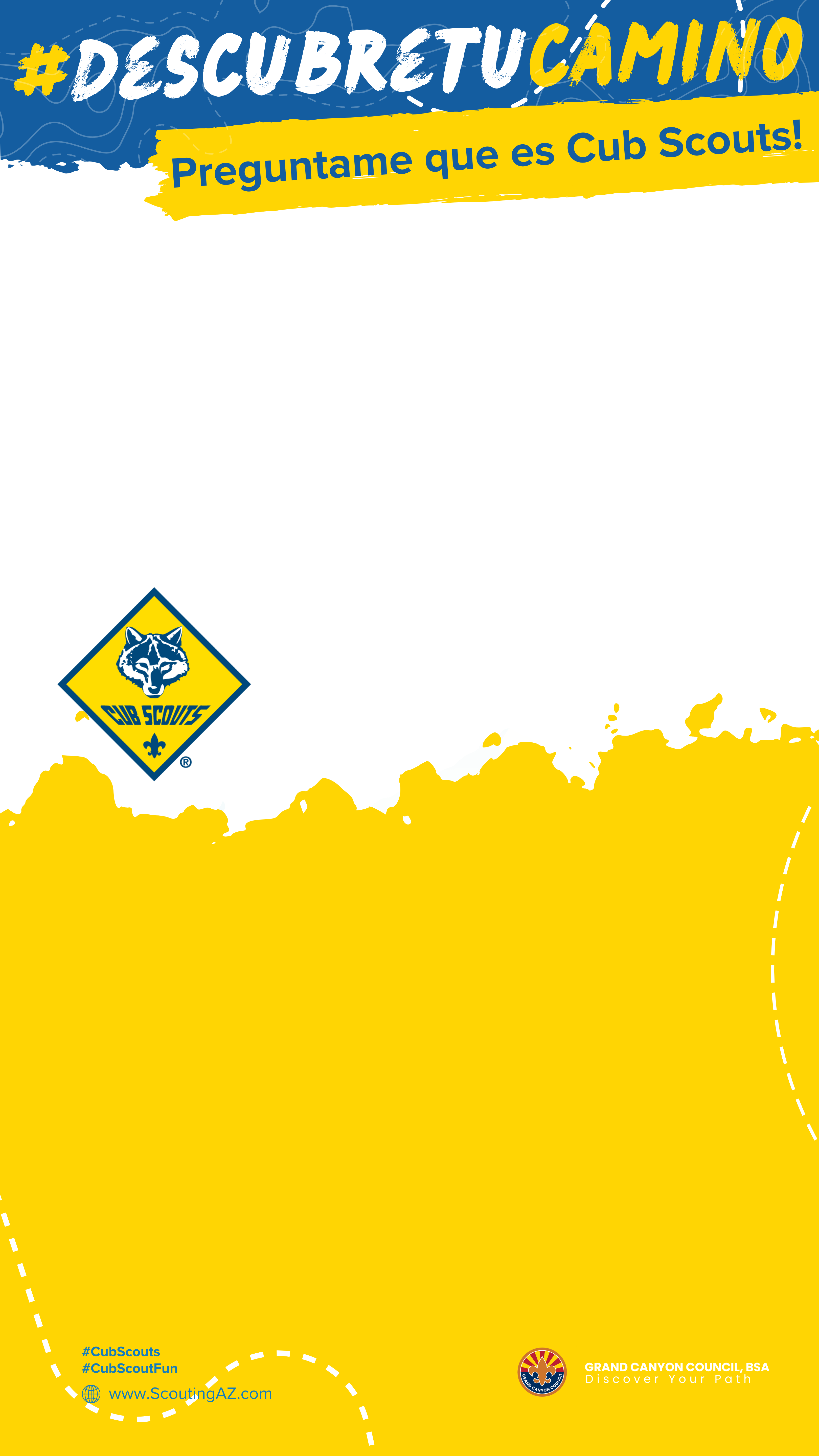 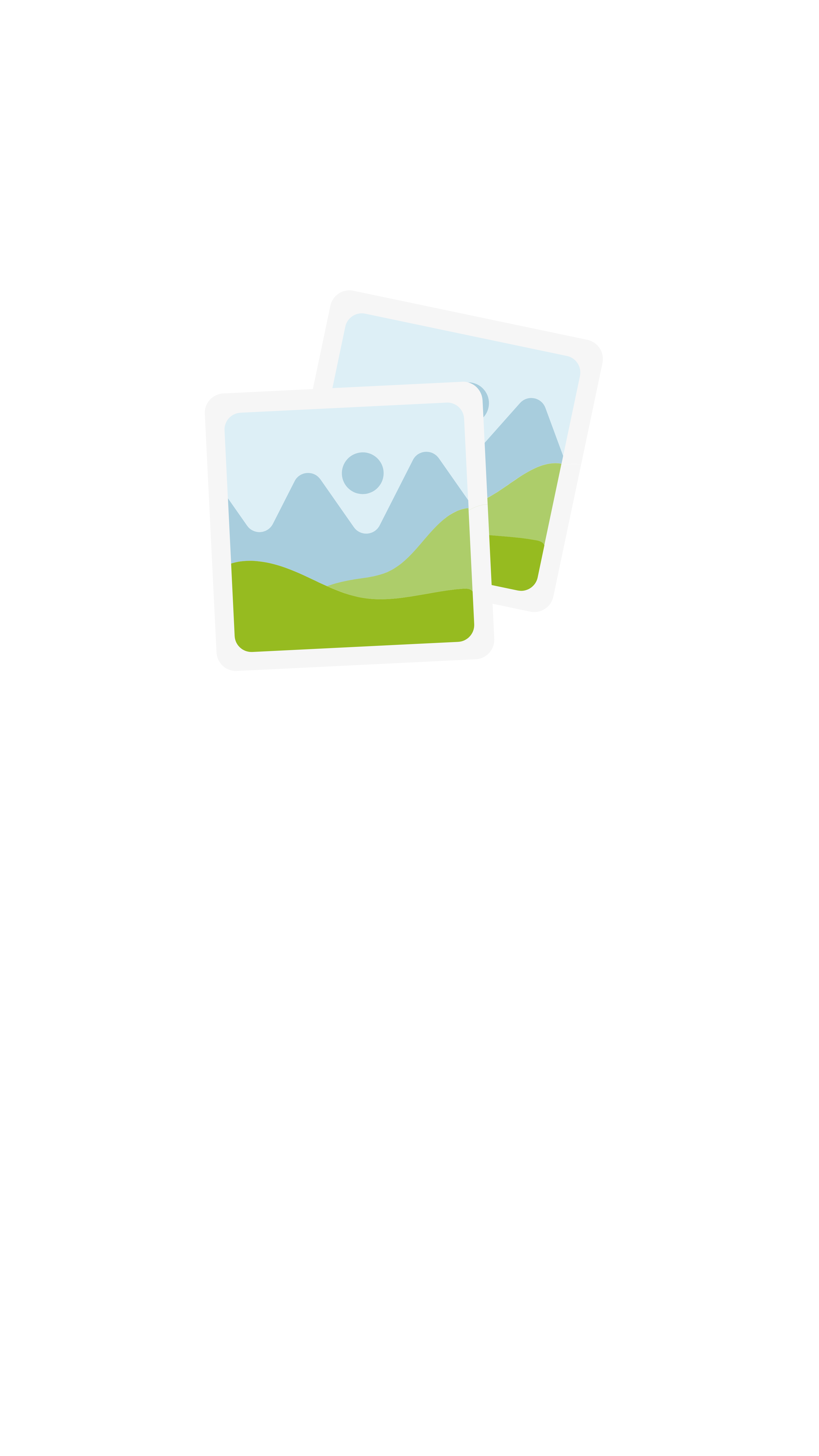 Cub Scouting es diversion con amigos al aire libre!
Campamentos, artesanias, pinewood derby autos, aprendizaje practico, y mucho mas